Методы изображения кристаллов. Стереографические проекции
Система координат
принятая в кристаллографии
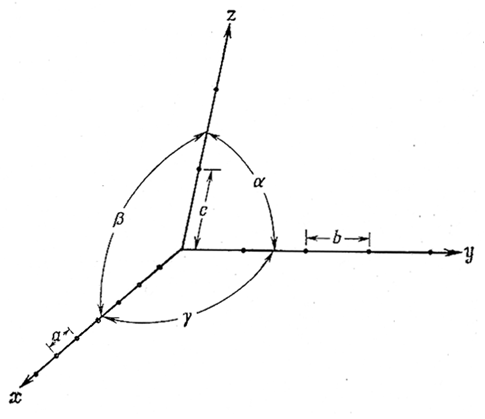 a, b ,c – масштабы по осям координат (осевые единицы); 
α, β, γ – углы между осями координат.
В общем случае система координат левовинтовая,  
и  не обязательно прямоугольная!
Изображать кристаллы можно в виде рисунков. Это не всегда удобно т.к. требует навыков рисования
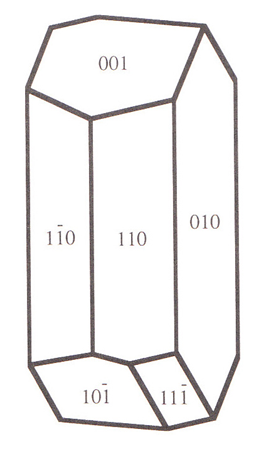 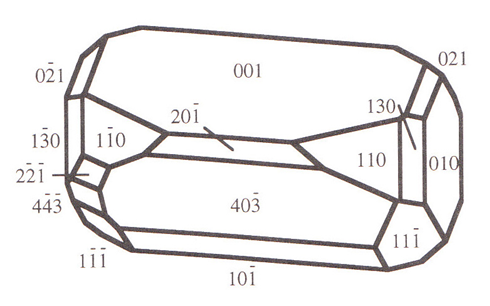 Поэтому в кристаллографии разработаны методы изображения структур при помощи разнообразных проекций
Рассмотрим основные кристаллографические 
грани кубического многогранника
Заменим все плоскости их нормалями и затем сведем их в одну точку
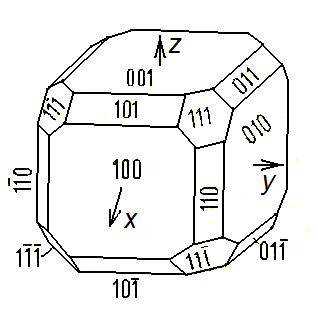 Эта совокупность нормалей называется кристаллографическим комплексом
Построим вокруг этого пучка нормалей сферу. 
Совокупность точек пересечения этих линий со сферой называются сферической проекцией указанных выше плоскостей
Построение кристаллографического комплекса 
для кубического кристалла
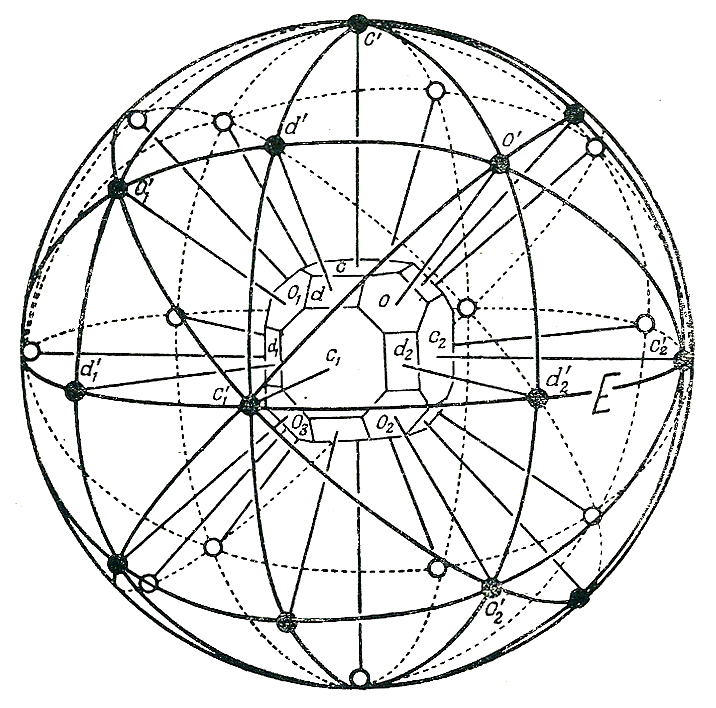 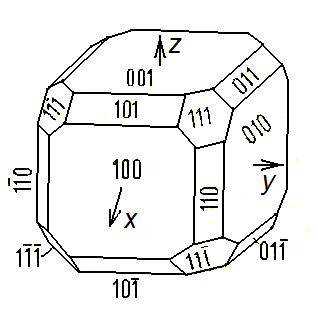 СТЕРЕОГРАФИЧЕСКАЯ ПРОЕКЦИЯ
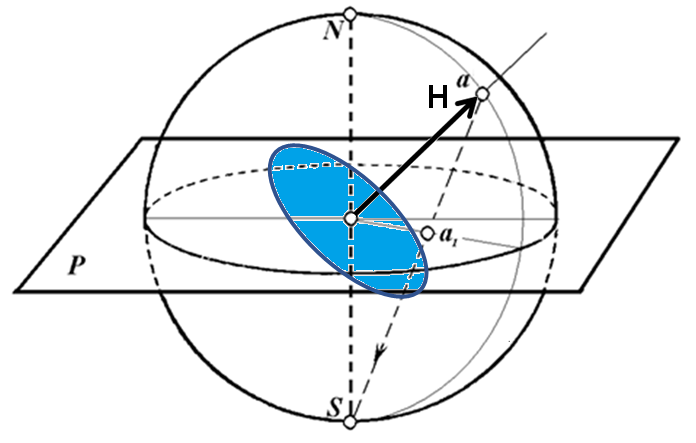 Вектор «a» это нормаль к плоскости с индексами (hkl) в пространстве кристалла. Точка а  - проекия вектора а на поверхность сферы - это сферическая проекция плоскости (hkl) ; 
точка «a1» - проекция точки а на экваториальную плоскость, 
  носит название стереографической проекции плоскости (hkl)
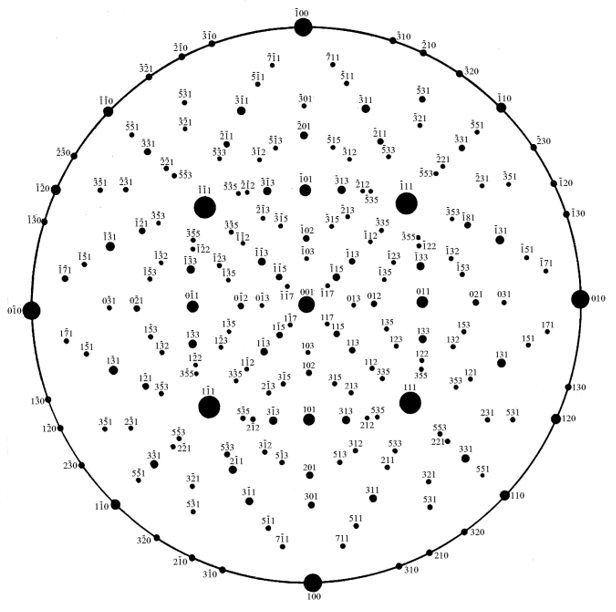 (001)
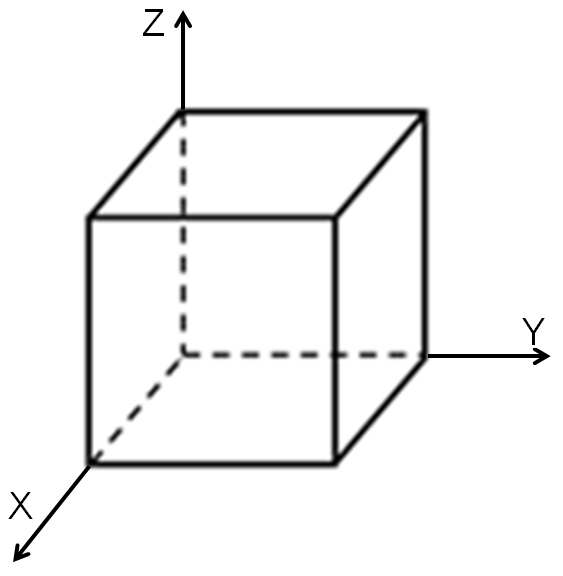 Z
Y
X
Z
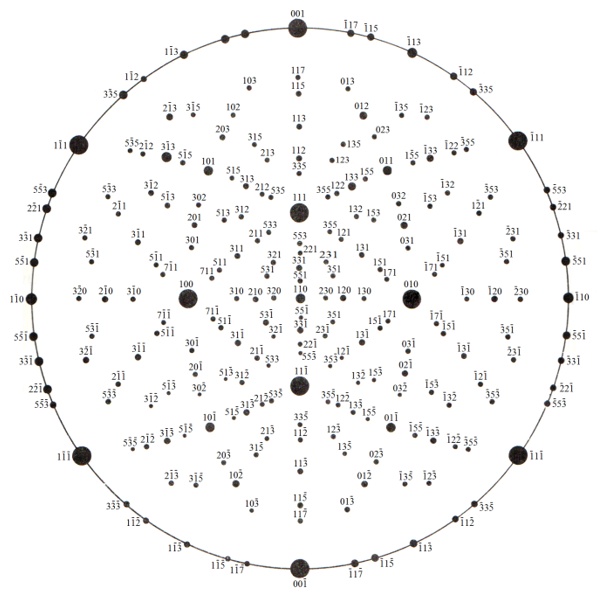 Z
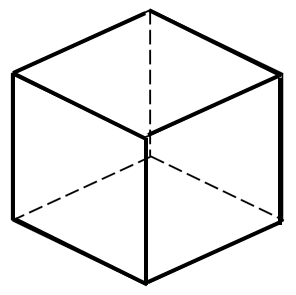 X
Y
Y
X
(110)
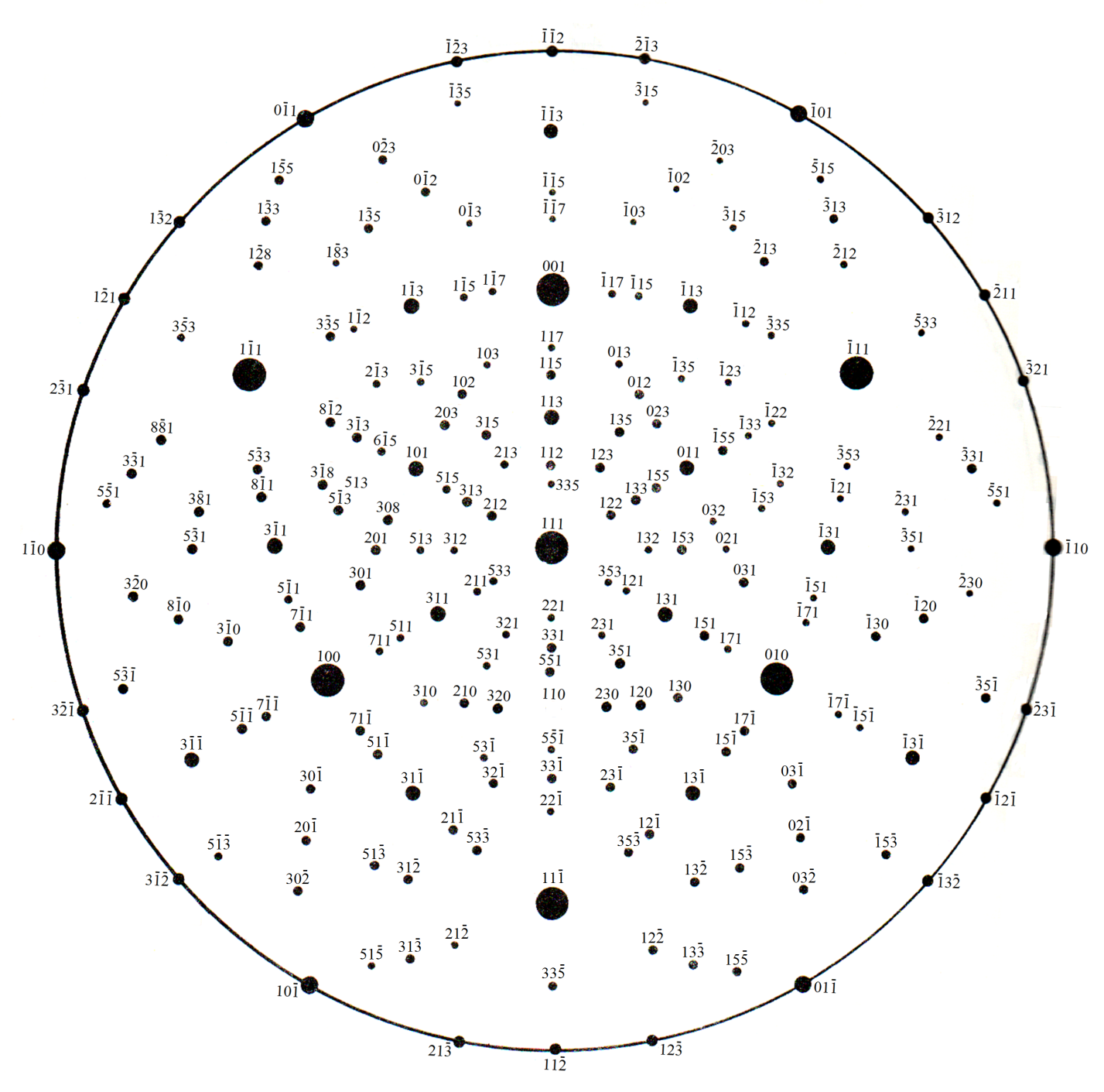 Z
Z
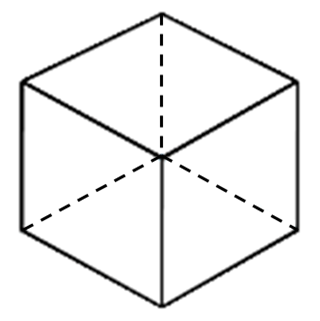 Y
X
(111)
X
Y
Сетка Вульфа 
(стереографическая проекция параллелей и меридианов 
построенных с шагом 2 градуса на сфере и спроектированные на экваториальную плоскость)
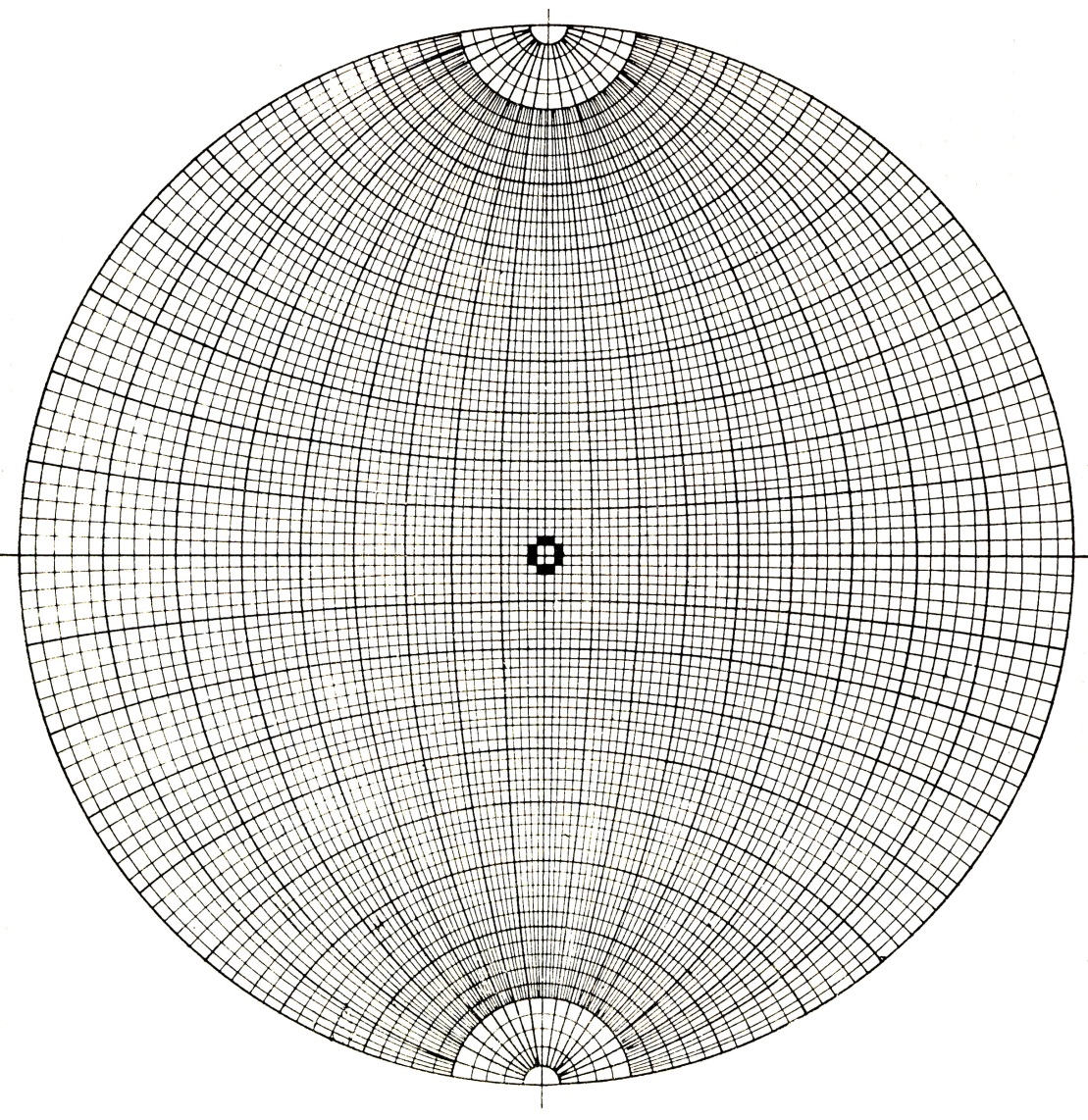 Определить все элементы симметрии куба  
и изобразить их на стереографической проекции
Элементы симметрии кубического кристалла
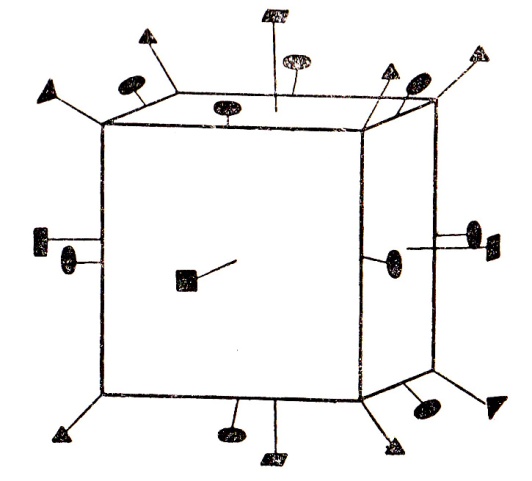 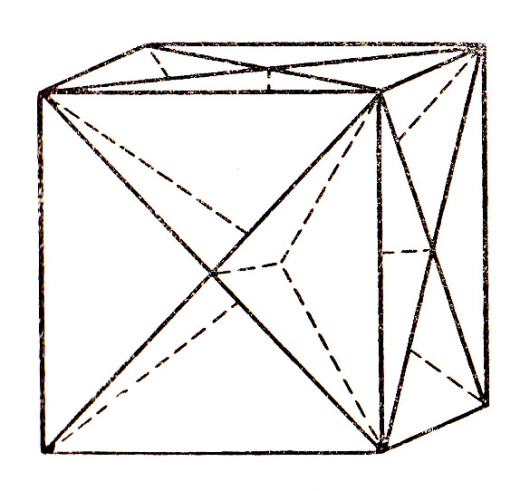 Плоскости симметрии куба
Оси симметрии куба
Стереографическая проекция элементов симметрии кубического кристалла
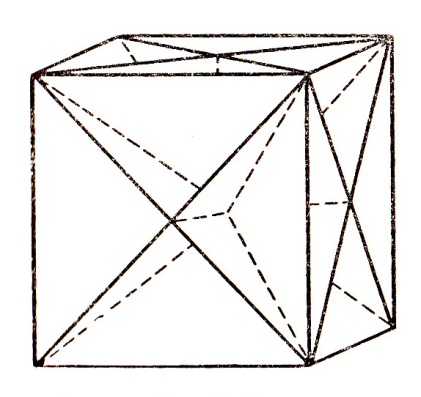 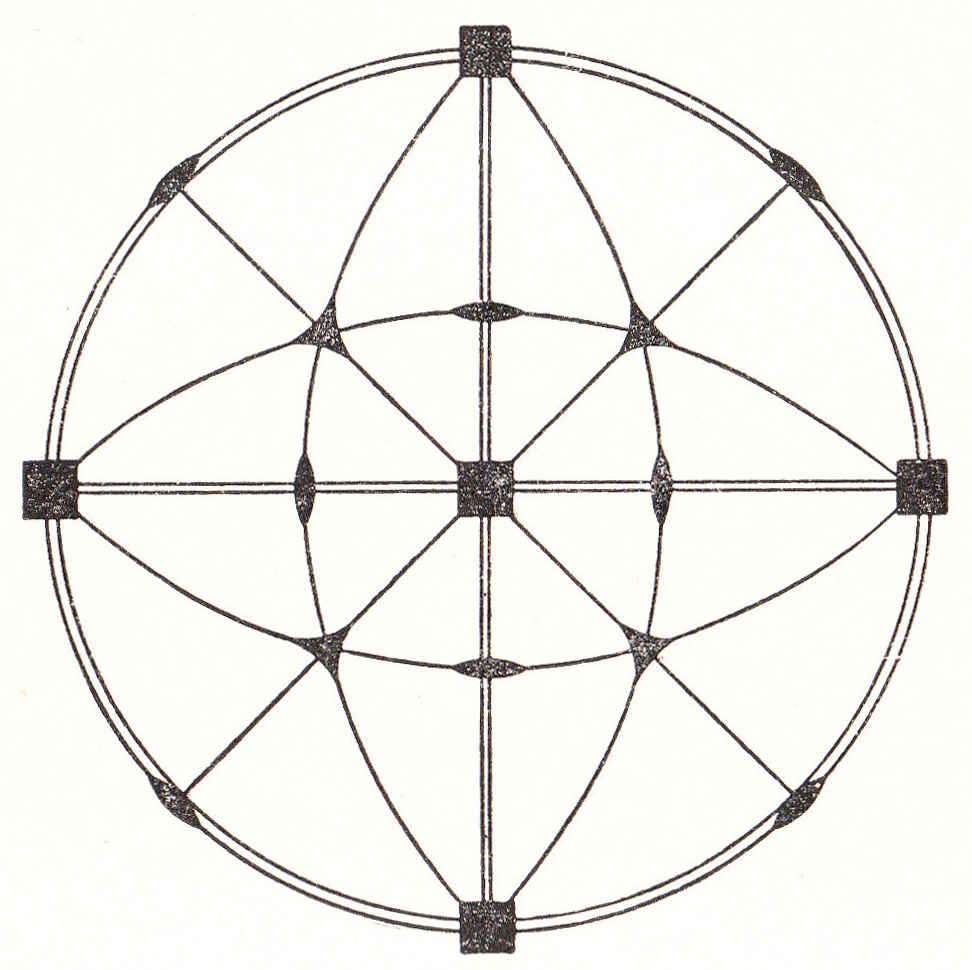 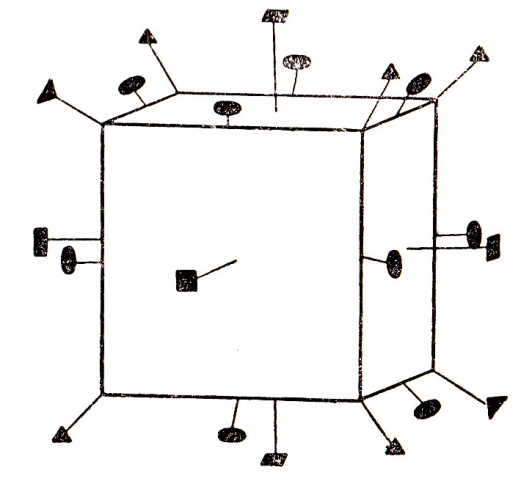 Расположение 
кристаллографических плоскостей 
на стереографической проекции 
и на рисунке
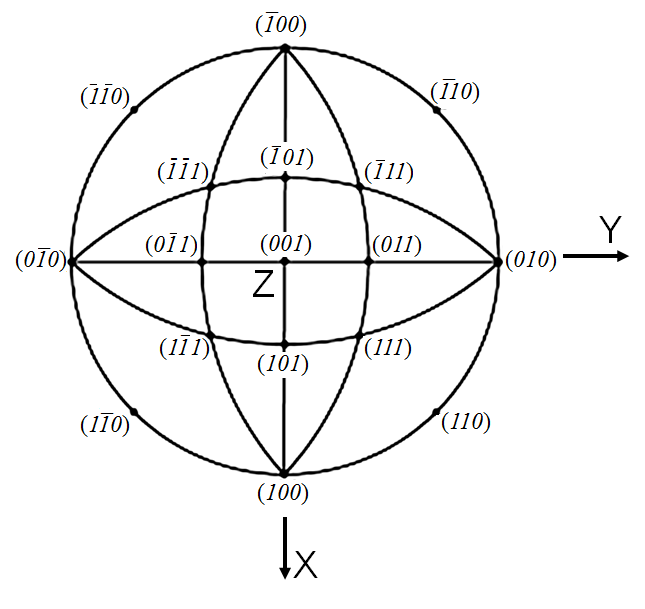 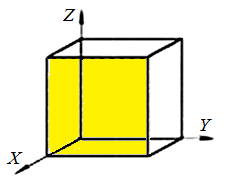 (100)
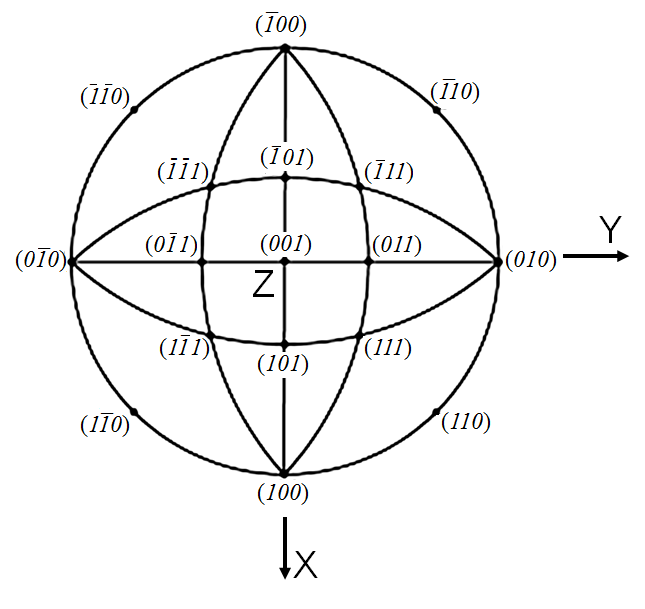 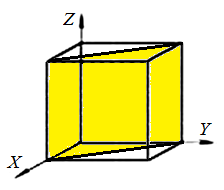 (110)
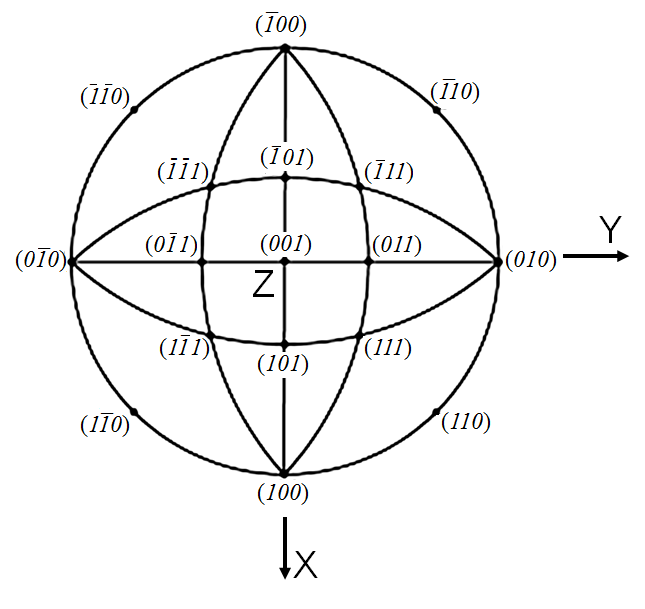 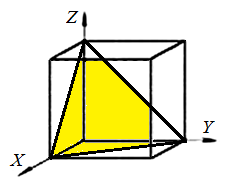 (111)
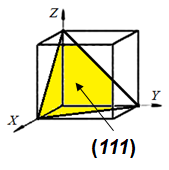 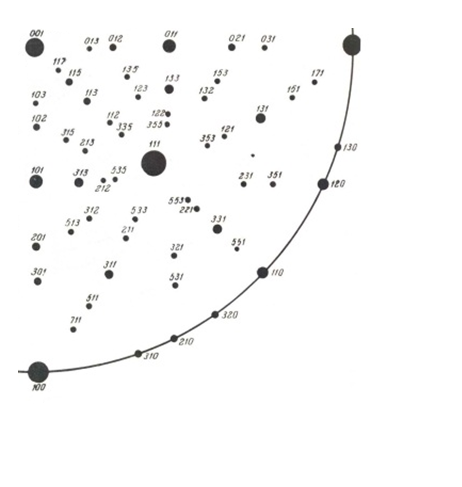 Z
Y
010
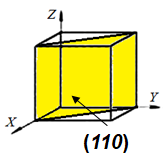 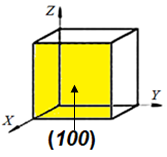 X
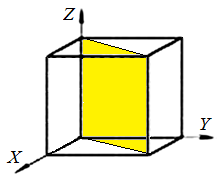 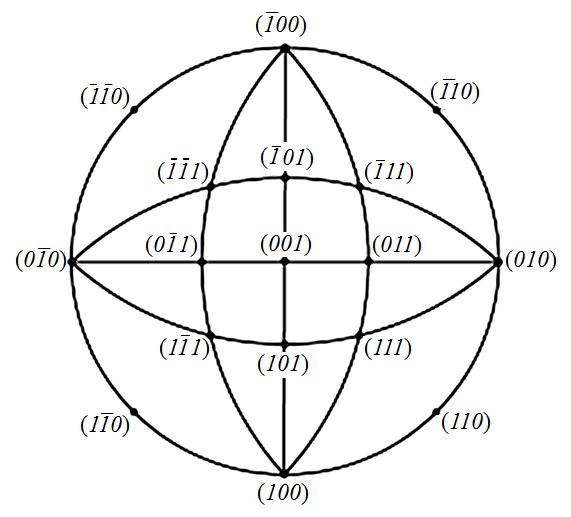 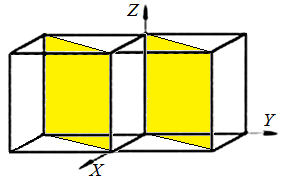 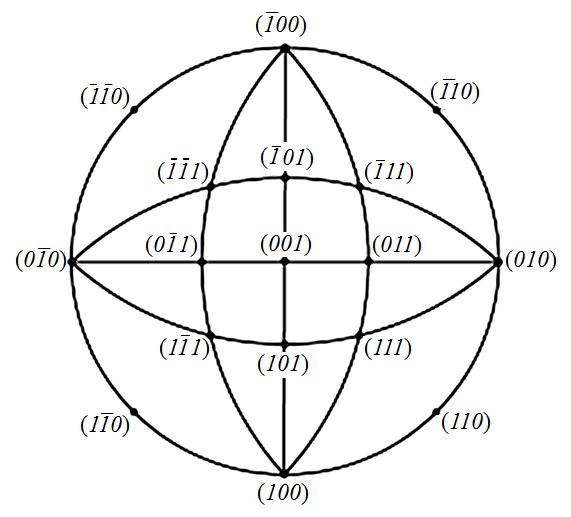 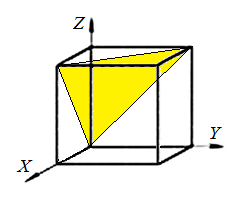 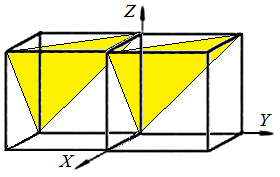 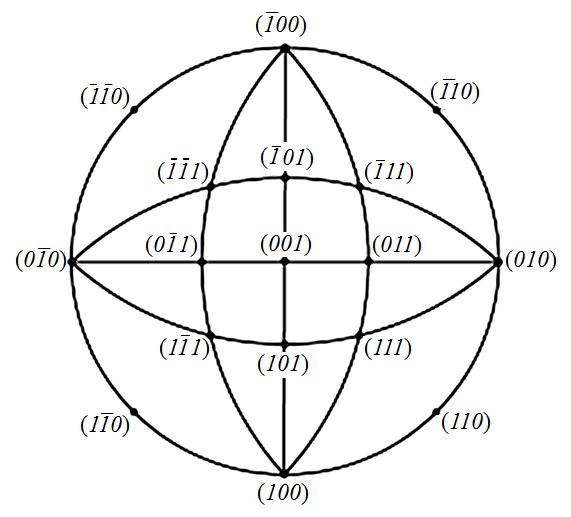 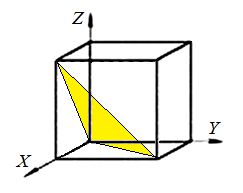 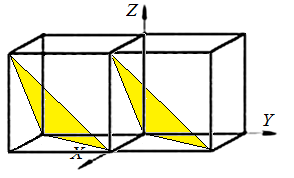 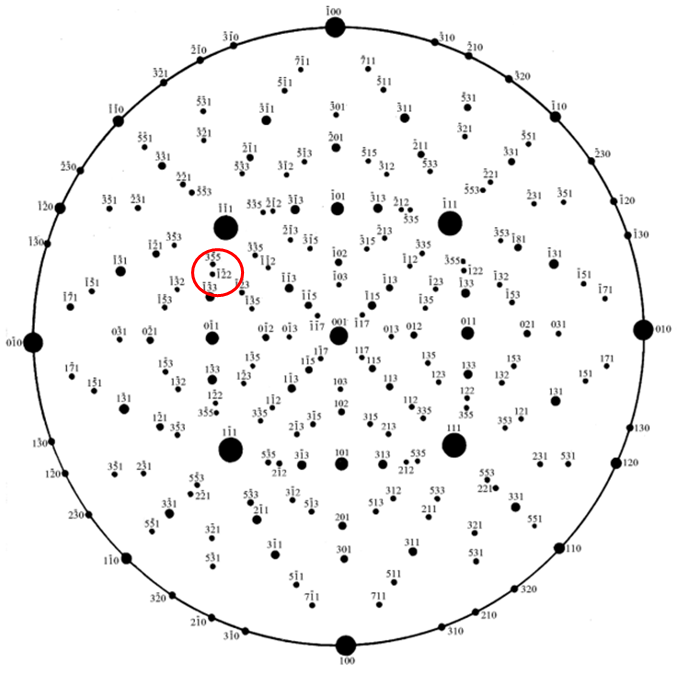 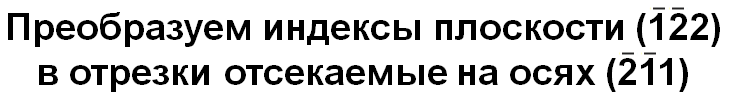 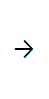 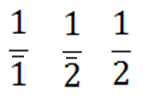 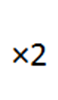 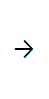 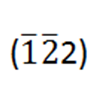 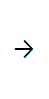 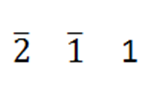 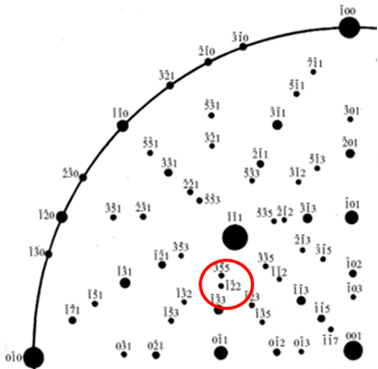 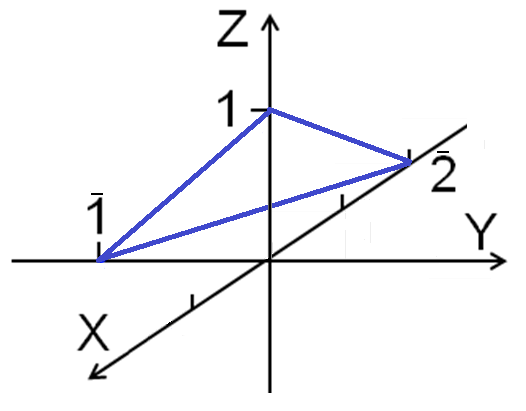 Определить  индексы плоскости  содержащей две телесные диагонали куба
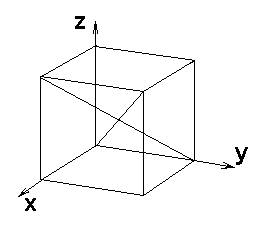 Выберем две телесных диагонали куба [111] и [1-11]
Запишем матрицу
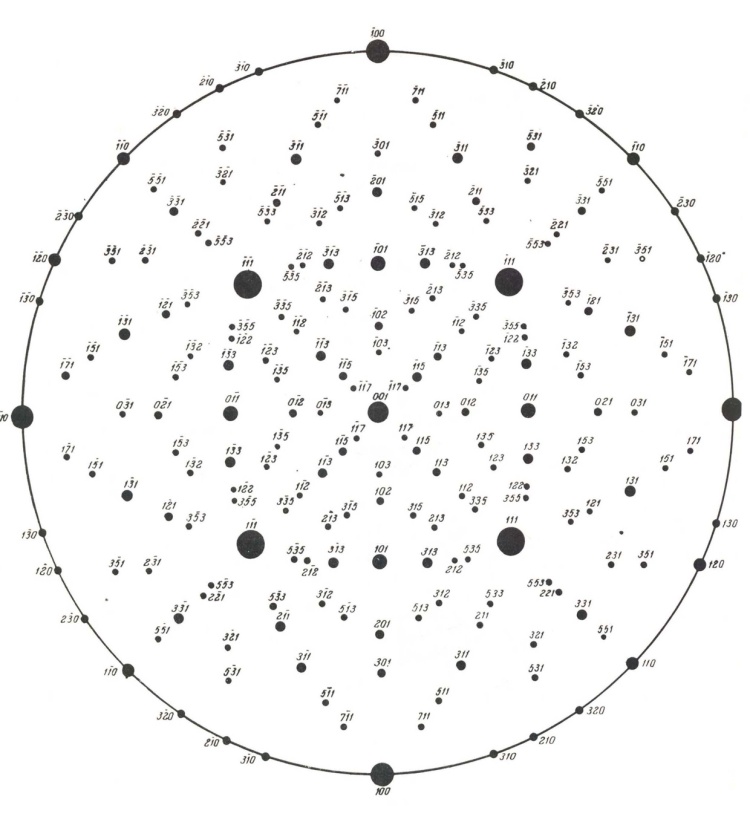 Раскрываем миноры: 
h=1x1-1x(-1)=2; 
k=1x1-1x1=0; 
l=1x(-1)-1x1=-2
таким образом индексы этой плоскости будут
Определить тип решетки Браве имеющей базис [[000, 1/2, 1/2, 0]]
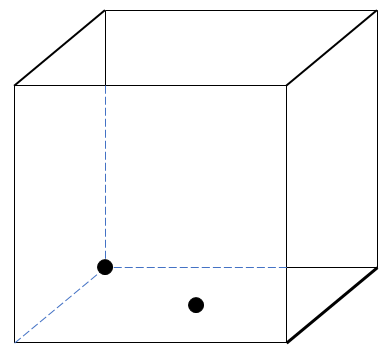 Это базо-центрированная решетка
Определить тип решетки Браве имеющей базис [[000, 1/2, 1/2, 1/2]]
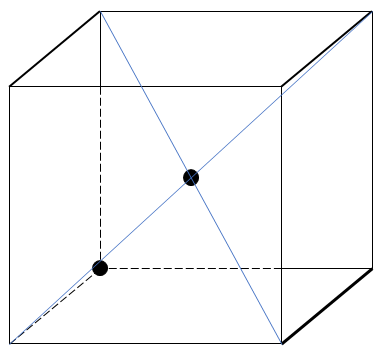 Это объёмно-центрированная решетка
Определить тип решетки Браве имеющей базис [[000, 0 1/2 1/2,  1/2 0 1/2, 1/2 1/2 0]]
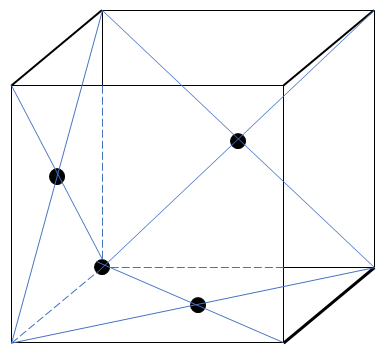 Это гране-центрированная решетка
Какая решетка получится, если в кубической решетке одновременно центрировать грани решети и объем?
Так как расстояние от узла, находящегося в центре куба, до узла находящегося в центре граней, равно a/2, где a - сторона куба, период идентичности уменьшается вдвое и в результате мы приходим к примитивной решетке с периодом a/2.
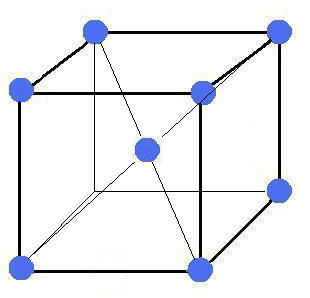 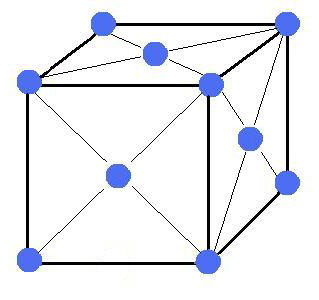 Рассчитать дифракционные углы отражений (400),(422), (333)  для монокристалла кремния Si (a=5,4306Å). 
Излучение MoKα1 (λ=0,711Å)
Геометрия дифракции по Эвальду. 
Сфера Эвальда
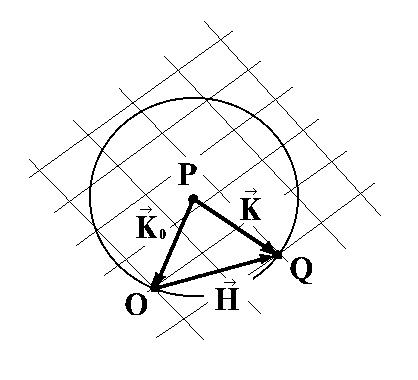 Уравнение Лауэ
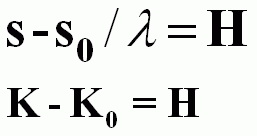 Уравнение Вульфа-Брегга
Квадратичная форма
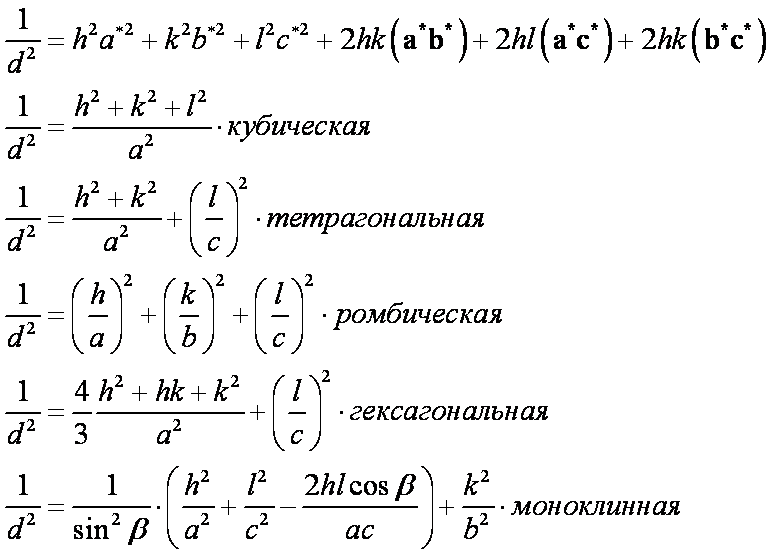 Определить угол между плоскостями (111) и (422) в кубическом кристалле.
Известно, что угол между двумя векторами r1=u1a+v1b+w1c и r2=u2a+v2b+w2c определяется соотношением
Для кубической системы a=b=c, a=b=g=90o. 
Тогда